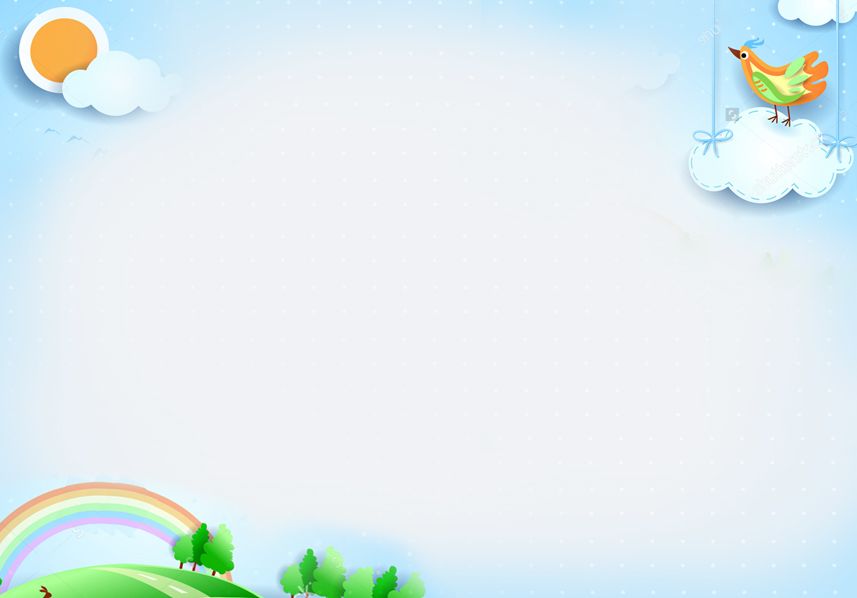 PHÒNG GIÁO DỤC QUẬN LONG BIÊN
TRƯỜNG MẦM NON THẠCH CẦU
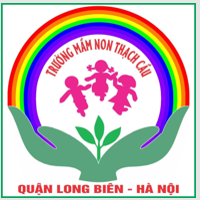 Phát triển thẩm mỹ
Đề tài: Dạy hát “ Em yêu Thủ Đô”
Nghe hát: Quê hương tươi đẹp
Lứa tuổi: 4 – 5 tuổi
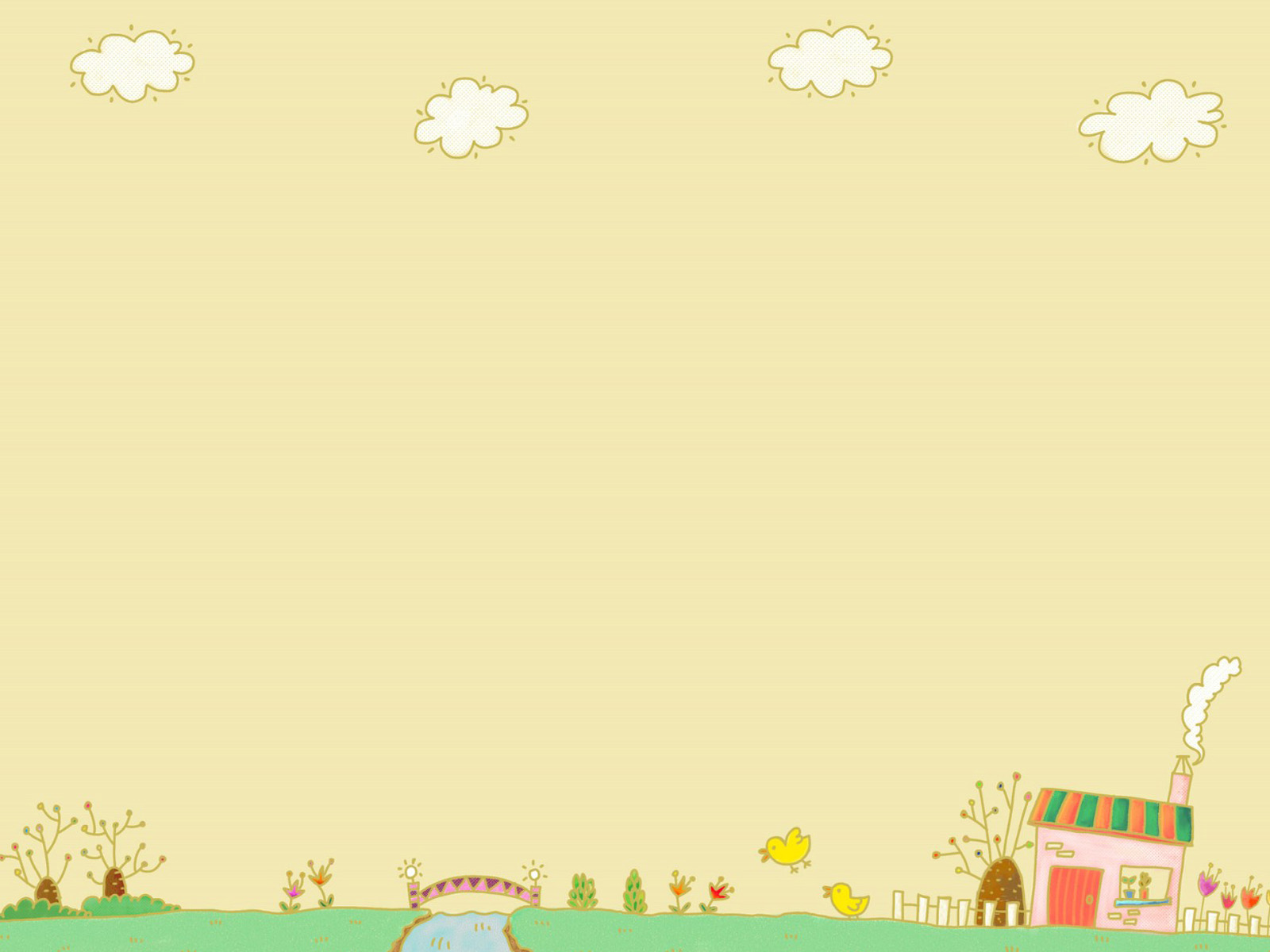 HOẠT ĐỘNG 1

Trò chuyện về Thủ đô Hà Nội
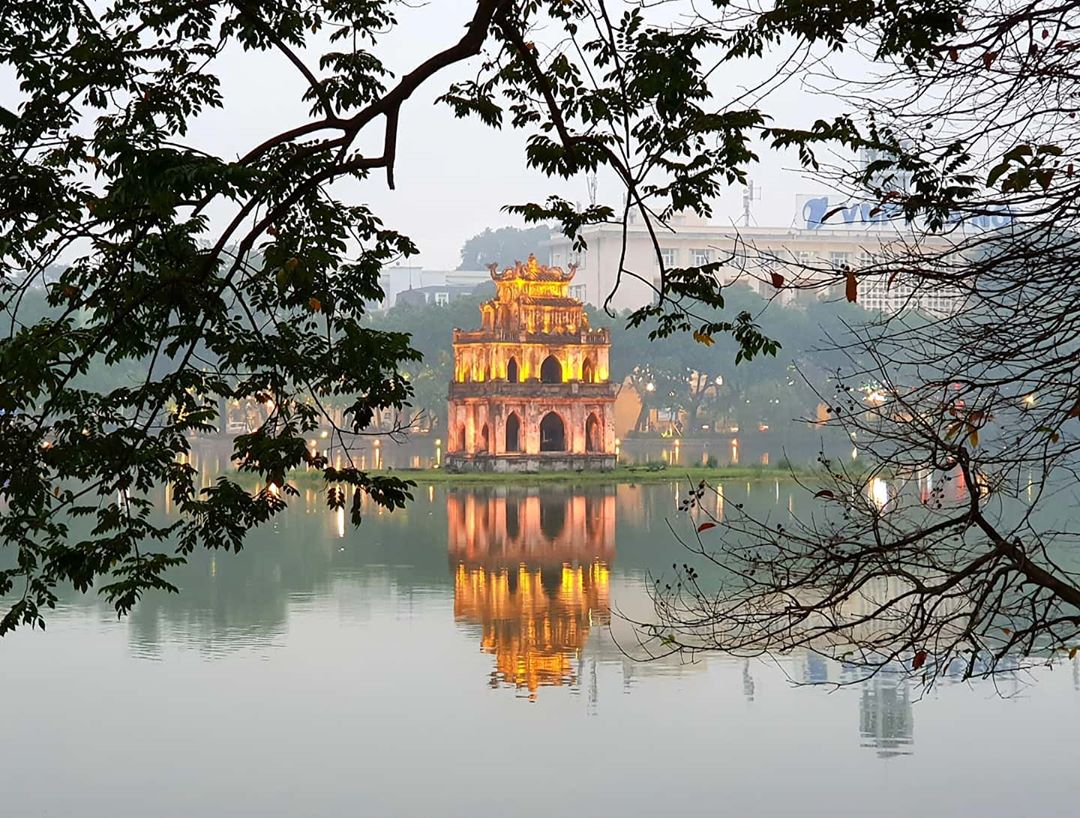 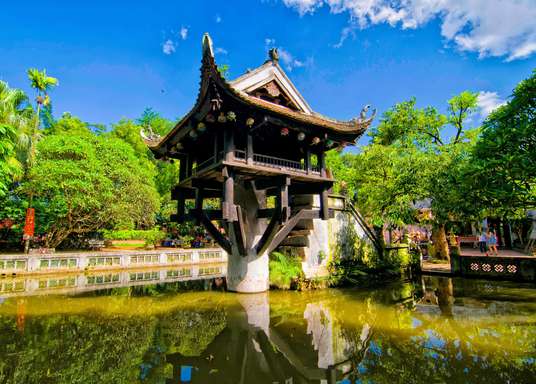 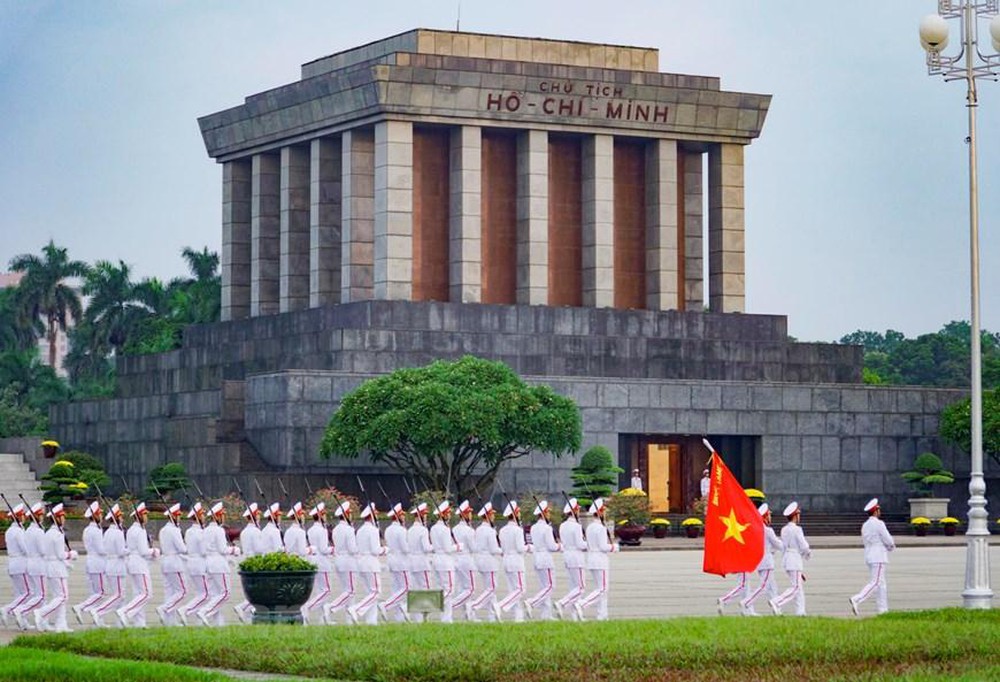 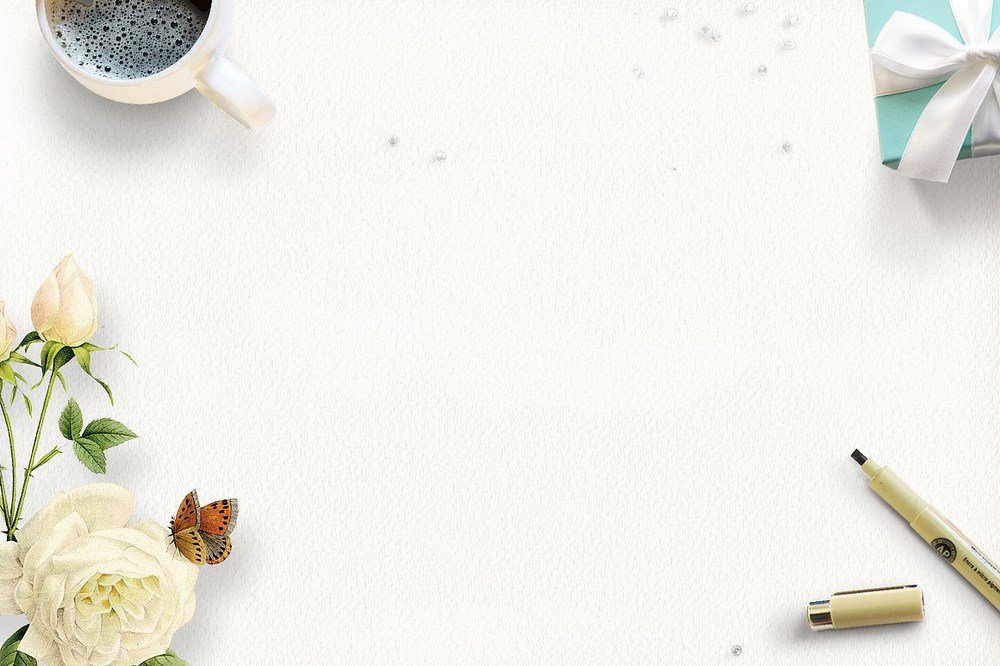 HOẠT ĐỘNG 2

Dạy hát: Em yêu Thủ Đô
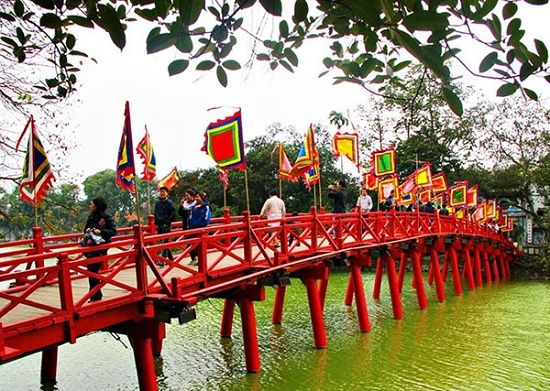 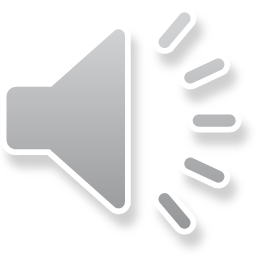 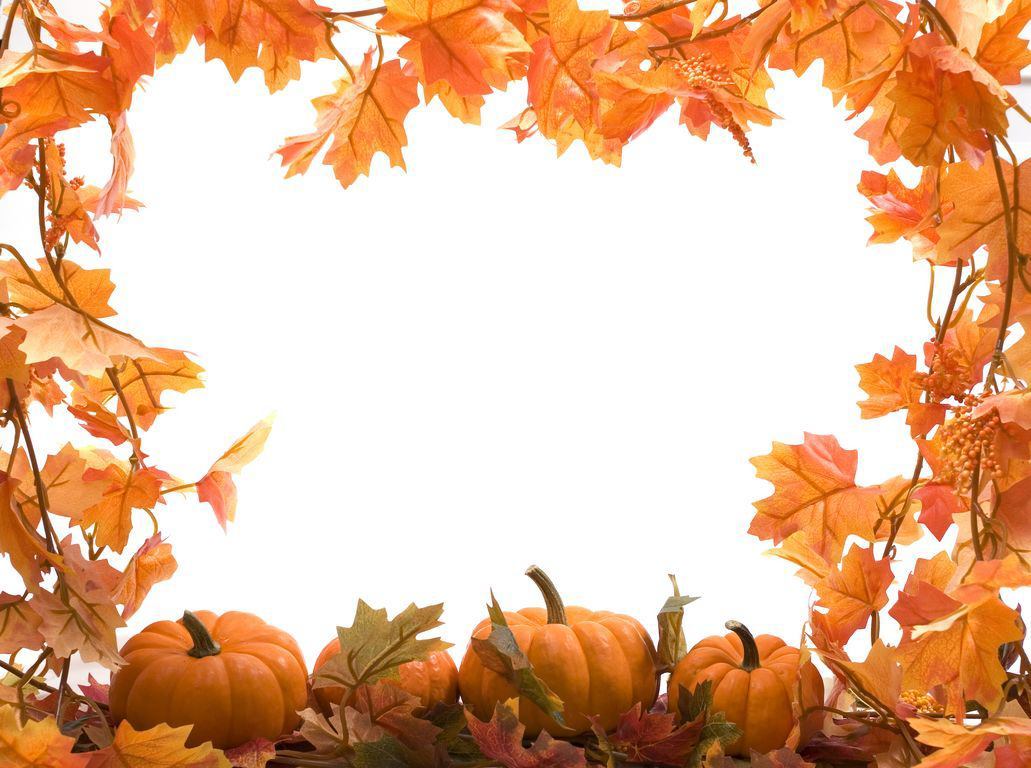 CÔ VÀ TRẺ CÙNG
 HÁT
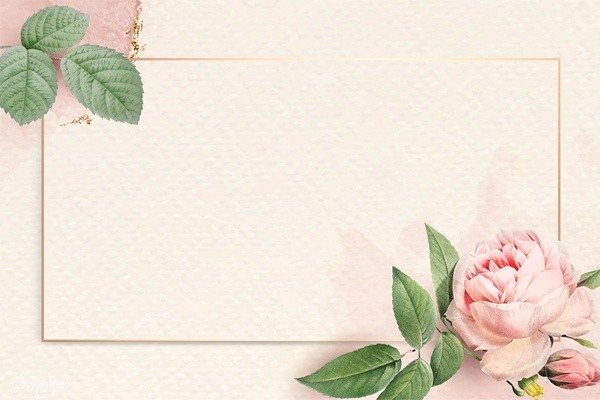 Hoạt động 3 

Nghe hát: Quê hương tươi đẹp
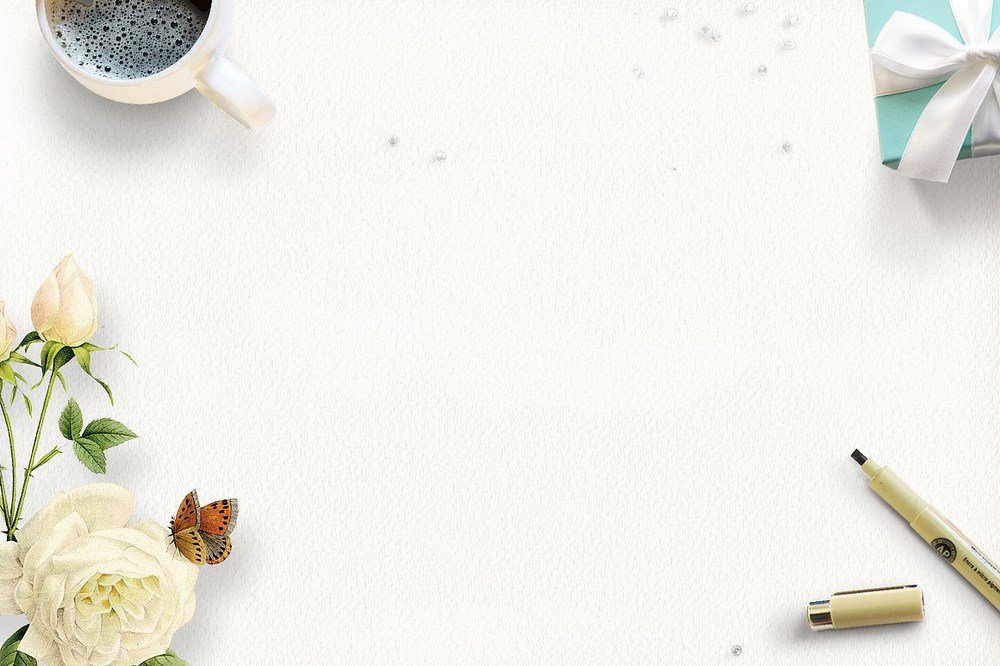 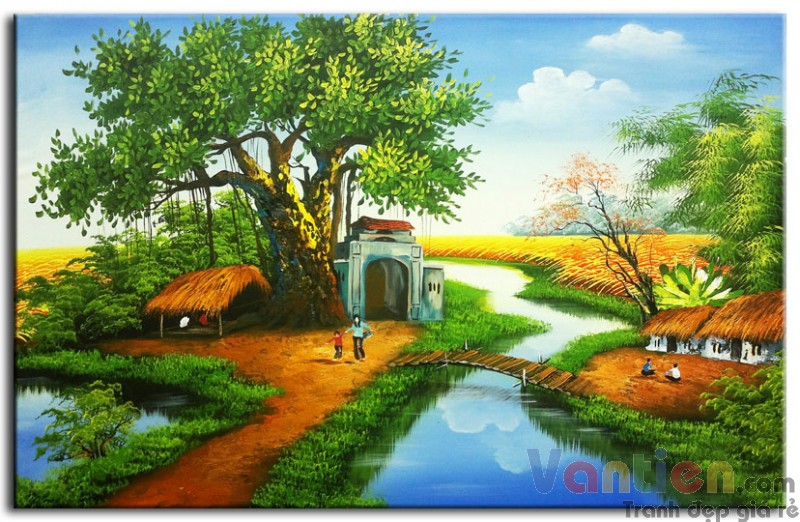 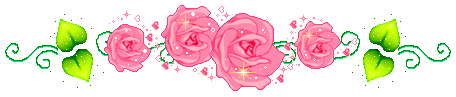 CHÚC CÁC CON 
CHĂM NGOAN
HỌC GIỎI
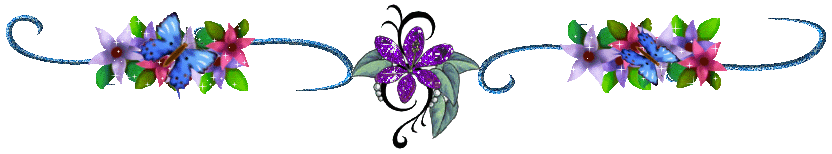